UKRAINE RESEARCH DIVISIONofJewishGen
Many  Many  Questions
What is the Ukraine Research Division
What do we do
How does it work
Who is involved
How can I be involved
What can I do to help
What can the Ukraine Research Division do for me
How can I find out what’s going on
What are plans and hopes for future work
CONTACT  INFOTowns Director: Chuck Weinstein   Chuck1@outlook.comData Acquisition Manager: Gary Pokrassa   GPokrassa@jewishgen.orgRegional Director  & Communications, :  Stefani Twyford  STwyford@legacymultimedia.comResearch Director: Phyllis Berenson  PBerenson@jewishgen.org
JewishGen Ukraine Division Organization
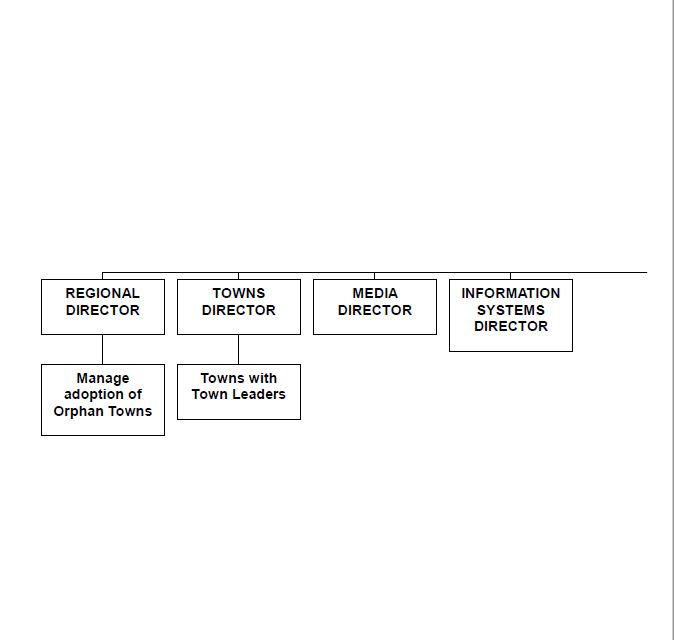 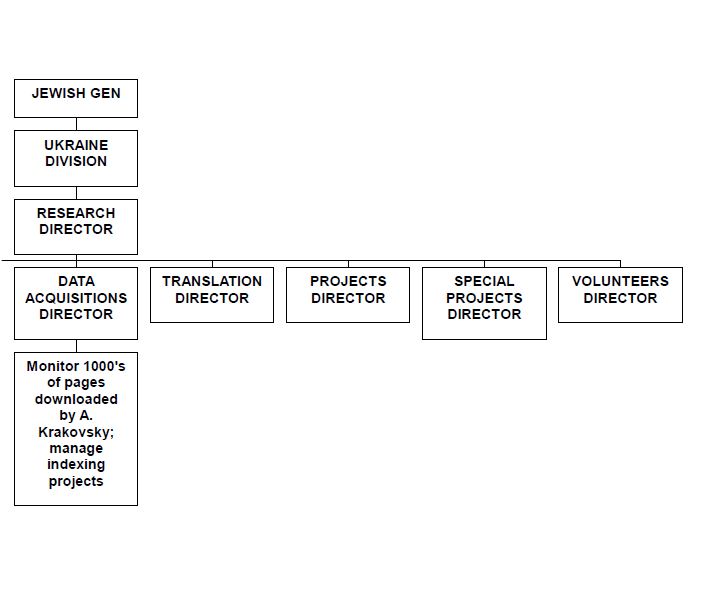 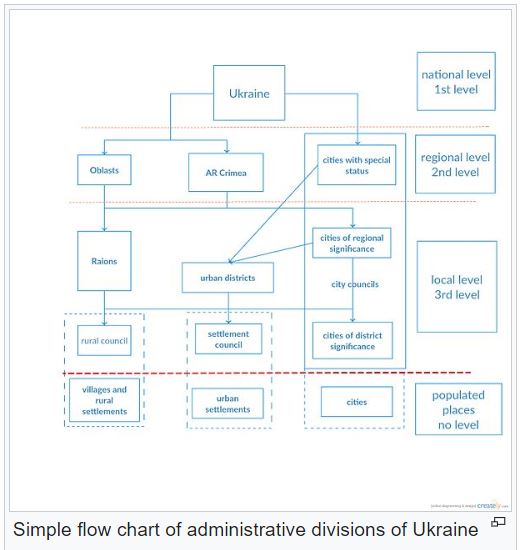 Towns in Ukraine
Vinnitsa Archive
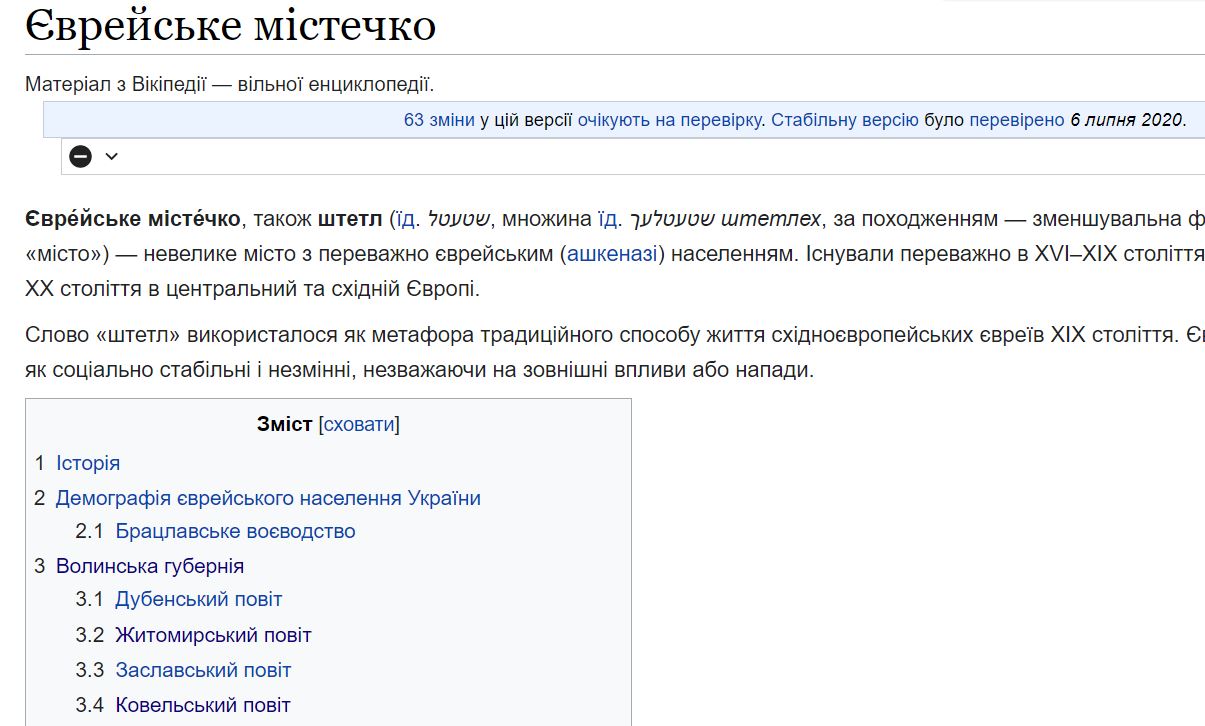 Alex Krakovsky’s
 Wiki Site
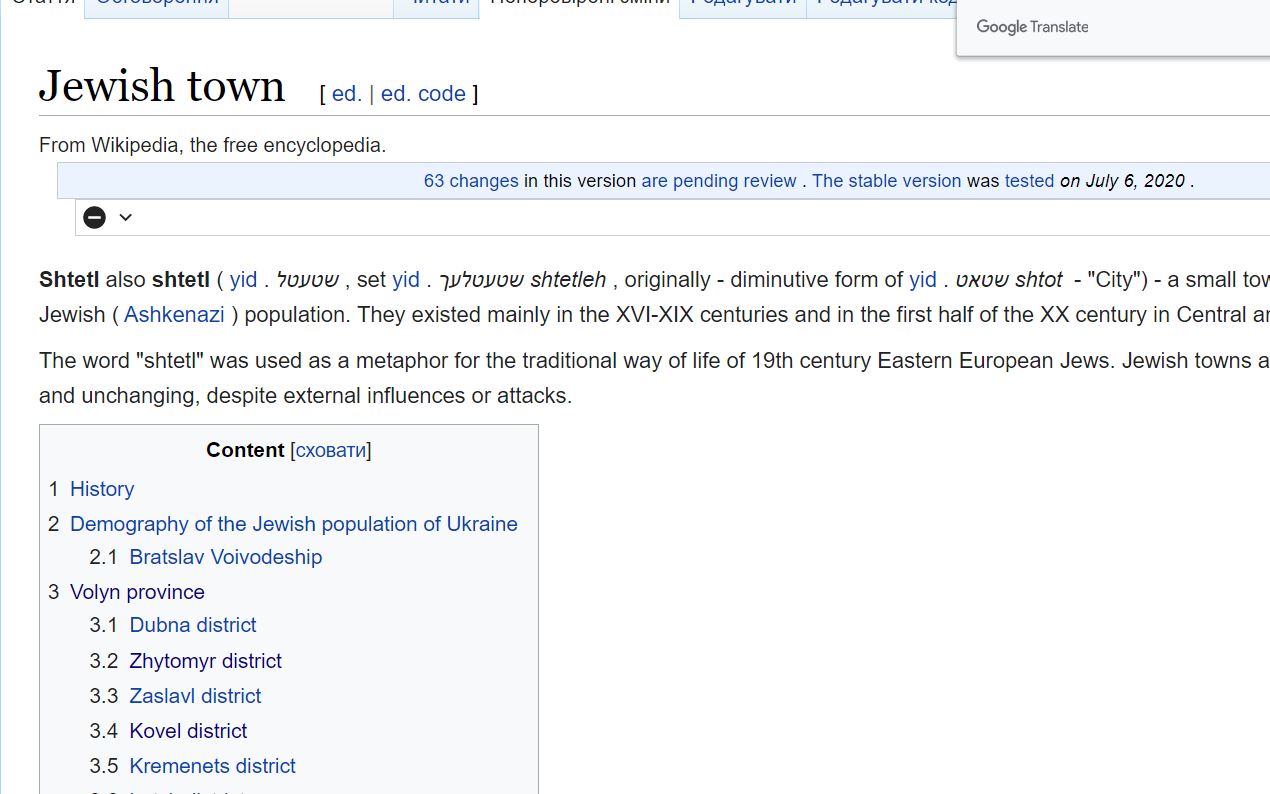 Use Google
Translate
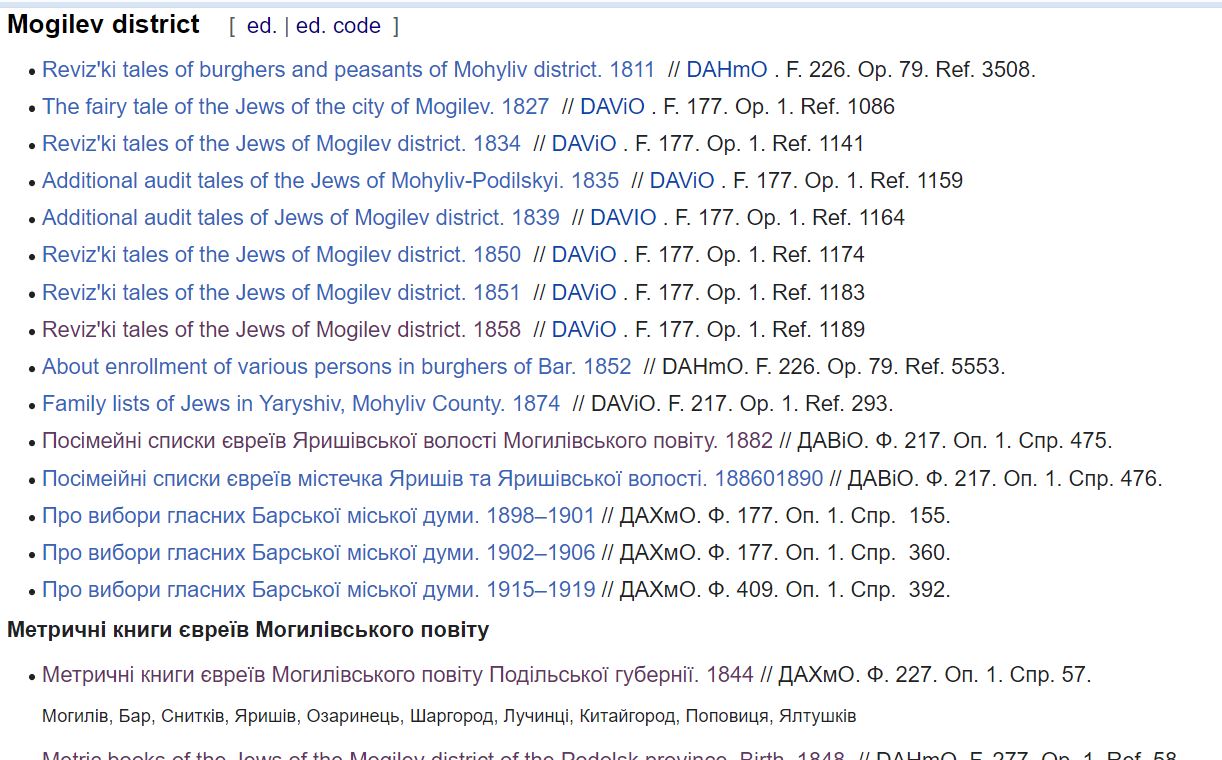 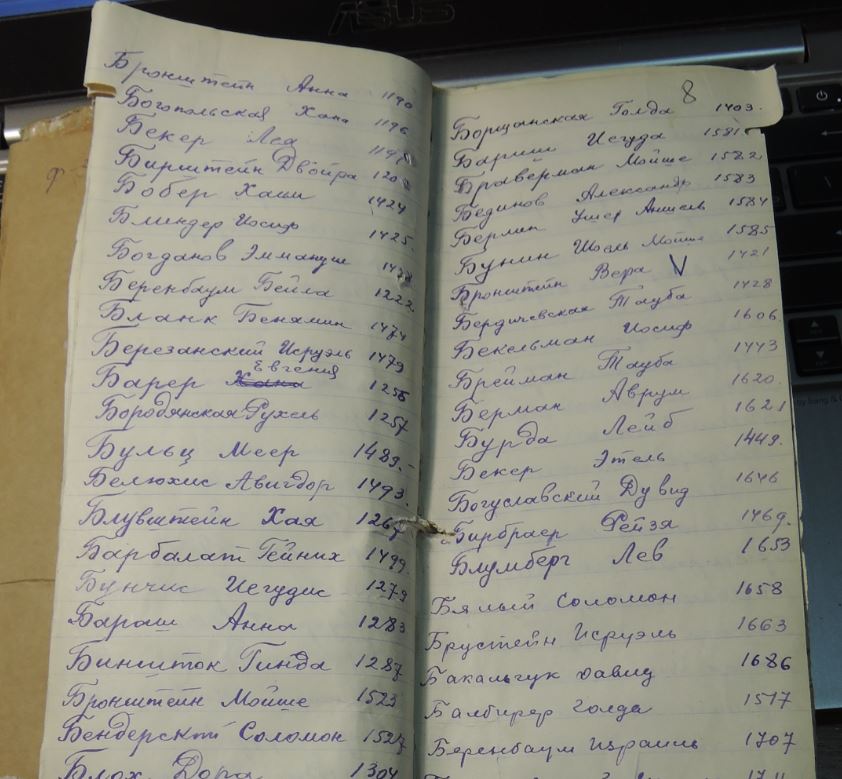 Alpha Index to Odessa
Metrical
Records

19th & 20th
Centuries
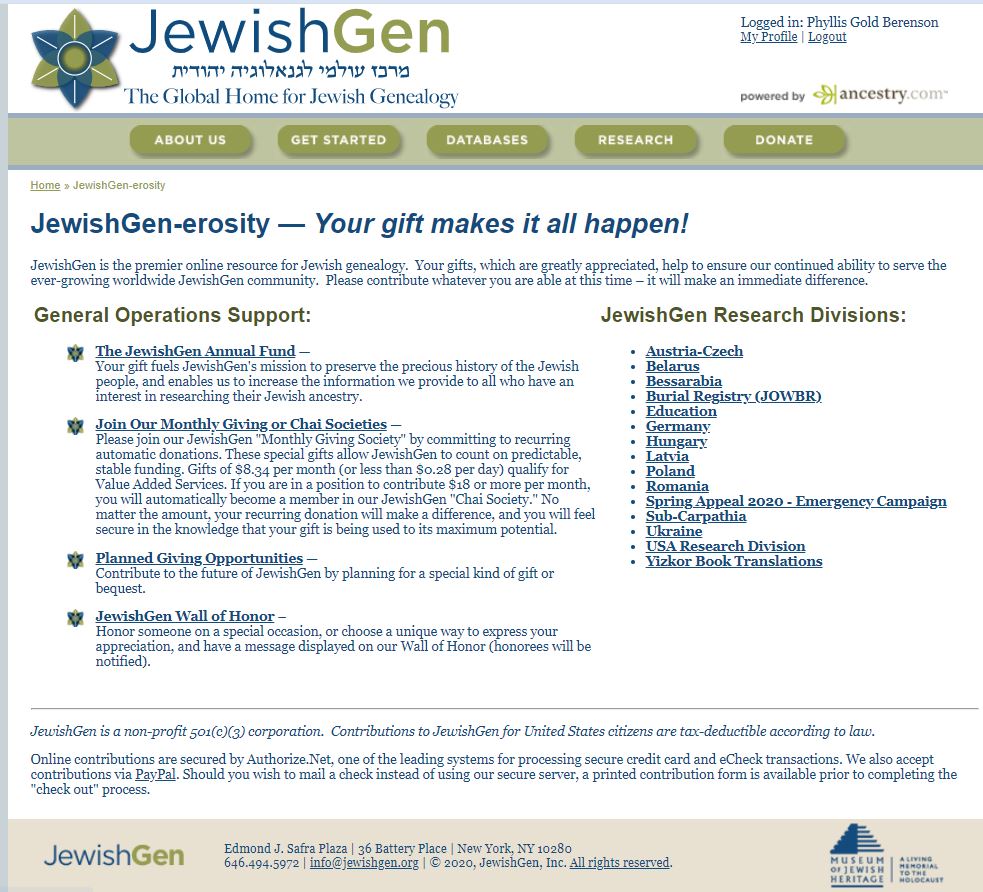 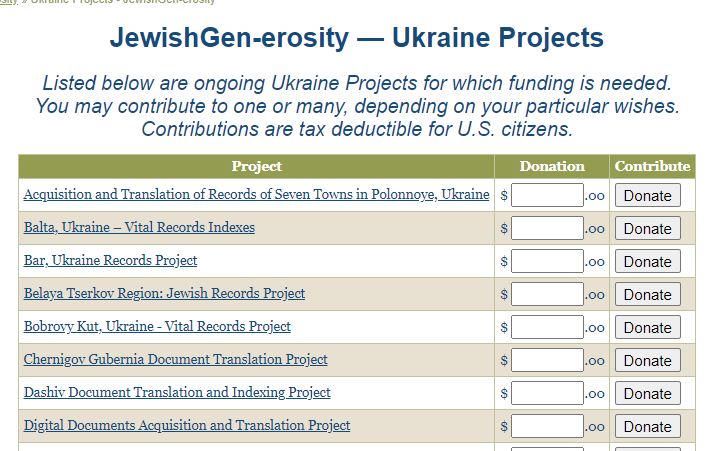 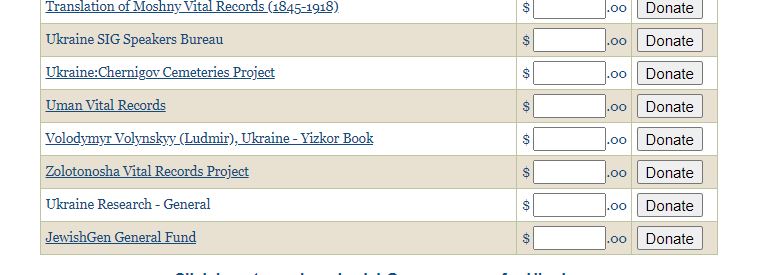 Berenson ChildrenMogilev-Podolskiyc. 1906
CONTACT  INFOTowns Director: Chuck Weinstein   Chuck1@outlook.comData Acquisition Manager: Gary Pokrassa   GPokrassa@jewishgen.orgRegional Director  & Communications, :  Stefani Twyford  STwyford@legacymultimedia.comResearch Director: Phyllis Berenson  PBerenson@jewishgen.org